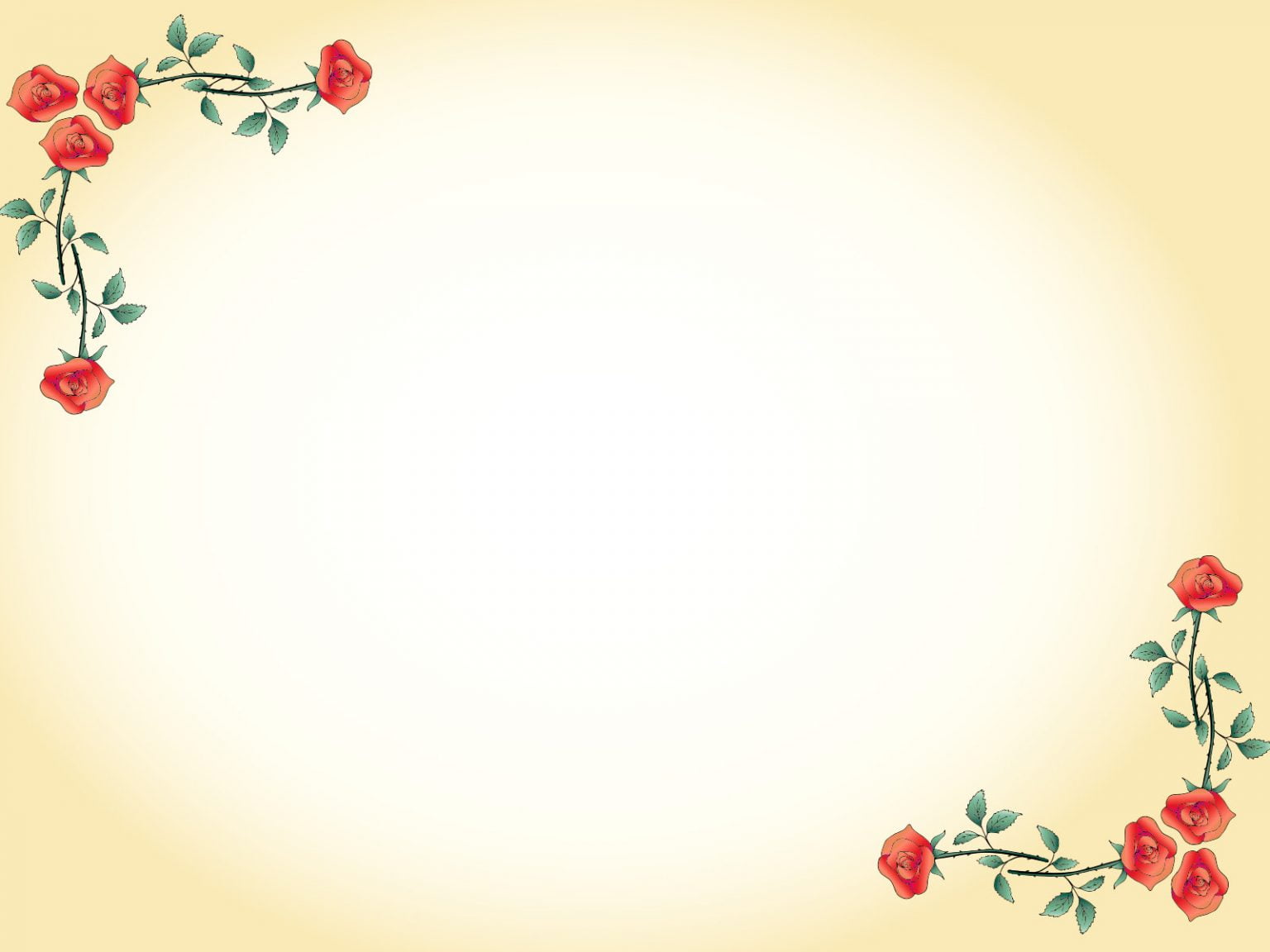 ÔN TẬP VĂN BẢN 3:
QUÊ HƯƠNG 
( Tế Hanh )
A. KIẾN THỨC CƠ BẢN
I. KIẾN THỨC CHUNG
1. Tác giả Tế Hanh (1921-2009)
- Sinh ra và lớn lên ở một làng chài ven biển tỉnh Quảng Ngãi. 
- Là nhà thơ tiêu biểu trong phong trào “Thơ mới”. 
- Thơ ông thấm đượm tình yêu quê hương và niềm khao khát thống nhất Tổ quốc. 
- Quê hương là nguồn cảm hứng lớn trong suốt cuộc đời thơ Tế Hanh.
- Thơ Tế Hanh dễ đi vào lòng người bởi cảm xúc chân thành mà tinh tế, thiết tha; lời thơ giản dị, giàu hình ảnh; giọng thơ nhẹ nhàng, sâu lắng.
- Tác phẩm chính: Hoa niên (1945), Gửi Miền Bắc (1955), Tiếng sóng (1960), Hai nửa yêu thương (1963), Khúc ca mới (1966)...
2. Bài thơ “Quê hương”
a. Xuất xứ - Hoàn cảnh sáng tác
“Quê hương” được rút trong tập “Nghẹn ngào”, sau này in ở tập Hoa niên (1945)
Bài thơ sáng tác năm 1939, là bài thơ mở đầu cho nguồn cảm hứng viết về quê hương của nhà thơ Tế Hanh.
Anh Đào 0936421291 trường Mỹ Hoà - Đại Hoà - Đại Lộc- Quảng Nam.
b. Hình thức của văn bản
Thể thơ: thơ tám chữ (8 tiếng)
Phương thức biểu đạt: biểu đạt (kết hợp với miêu tả, tự sự)
Đề tài: Quê hương
Bố cục: Bài thơ có thể chia làm 4 đoạn.
+ 2 câu đầu: Giới thiệu chung về làng quê
+ 6 câu tiếp: Cảnh thuyền ra khơi đánh cá
+ 8 câu tiếp: Cảnh thuyền đánh cá trở về bến
+ 4 câu còn lại: Tấm lòng của nhà thơ khi xa quê
c. Giá trị nội dung
- Bài thơ vẽ lên bức tranh thiên nhiên, cuộc sống lao động, sinh hoạt của một làng chài miền Trung đẹp đẽ, nên thơ, vừa chân thực, vừa lãng mạn.
- Qua đó, nhà thơ bày tỏ tấm lòng của mình với quê hương: yêu thương, gắn bó, trân trọng vẻ đẹp của thiên nhiên, con người, cuộc sống nơi làng chài; nỗi nhớ nhung da diết khi phải xa cách quê hương.
- Bài thơ đem đến thông điệp về tình yêu quê hương- cội nguồn yêu thương trong lòng mỗi người.
d. Giá trị nghệ thuật
- Hình ảnh thơ sáng tạo với những liên tưởng, so sánh độc đáo.
 - Ngôn ngữ trong sáng, bay bổng, đầy cảm xúc.
- Sử dụng thể thơ 8 chữ hiện đại, kết hợp nhiều phương thức biểu đạt.
II. KIẾN THỨC TRỌNG TÂM
1. Hai câu đầu: Lời giới thiệu chung về làng quê
“Làng tôi ở vốn làm nghề chài lưới
  Nước bao vây cách biển nửa ngày sông”
- Nghề nghiệp truyền thống của quê hương: nghề đánh cá (chài lưới).
- Vị trí của làng: bao bọc bởi nước sông, đi thuyền nửa ngày xuôi sông ra tới biển.
=> Cách giới thiệu tự nhiên, mộc mạc, giản dị, nêu lên được đặc trưng của quê hương nhà thơ – một làng chài ven biển.
2. Vẻ đẹp của con người và cuộc sống nơi làng chài
a) 6 câu tiếp: Cảnh thuyền ra khơi đánh cá
- Thời gian: Buổi sớm mai hồng.
- Không gian: Bầu trời cao rộng, trong trẻo, nhuốm ánh hồng bình minh. => thời tiết đẹp, thuận lợi ra khơi.
- Hình ảnh con thuyền khi ra khơi:
+Nghệ thuật so sánh chiếc thuyền nhẹ - con tuấn mã, sử dụng các động từ mạnh: phăng, vượt; tính từ : hăng, mạnh mẽ
=> Con thuyền được hình dung như một sinh thể sống động, đẹp đẽ, tràn đẩy sức mạnh, lướt băng băng, vượt qua dòng sông dài rộng, hướng ra biển lớn. Hình ảnh so sánh còn gợi lên vẻ đẹp của những con người lao động - hiên ngang, hào hùng như những kị sĩ, tráng sĩ.
+ Nghệ thuật so sánh kết hợp nhân hoá:
"Cánh buồm giương to – như - mảnh hồn làng
 Rướn thân trắng - thâu góp gió"
=> Hình ảnh cánh buồm quen thuộc trở nên lớn lao và thiêng liêng. Con thuyền chính là linh hồn của làng chài, của con người lao động nơi đây: tràn trế sức sống, như hăm hở thâu góp, ôm cả nắng gió của đất trời, mạnh mẽ và phóng khoáng,...
     Bằng lối so sánh và nhân hoá này, tác giả còn gợi được vẻ đẹp của người dân làng chài với tình yêu lao động, tâm hổn phóng khoáng, lãng mạn, tình cảm gắn bó sầu nặng với quê hương.
b) 8 câu tiếp: Đoàn thuyền đánh cá trở về bến
- Không khí đón đoàn thuyền trở về:
+ âm thanh ồn ào
+ hình ảnh: dân làng tấp nập
=>Từ láy tượng hình và tượng thanh diễn tả không khí náo nhiệt, đầy ắp niềm vui đón nhận thành quả lao động to lớn.
- Câu thơ để trong ngoặc kép: “Nhờ ơn trời biển lặng cá đầy ghe"
=> Lời cảm tạ trời yên biển lặng cho dân làng trở về an toàn, thắng lợi.
- Hình ảnh người dân chài: nước da ngăm nhuộm nắng nhuộm gió; thân hình thấm đậm vị mặn mòi nồng toả" vị xa xăm" của biển khơi.
=> Hình ảnh người dân chài khoẻ mạnh, vạm vỡ, vừa được tả thực vừa lãng mạn trở nên có tầm vóc phi thường.
- Hình ảnh con thuyền sau chuyến ra khơi được tác giả miêu tả một cách sống động bằng biện pháp tu từ nhân hoá (thuyền im, bến mỏi), ẩn dụ chuyển đổi cảm giác (nghe chất muối) => Nhà thơ cảm nhận thuyền như một cơ thể sống, cũng cần nghỉ ngơi sau khi hoàn thành nhiệm vụ, lắng "nghe chất muối thấm…"
   Con thuyền vô tri trở nên có hồn, cũng như người dân chài, con thuyền ấy cũng thấm đẫm vị mặn mòi của biển khơi, gắn bó với biển cả. 
=> Hình ảnh con thuyền ấy được miêu tả bởi một tâm hồn tinh tế , tài hoa và một tấm lòng gắn bó sâu nặng với quê hương.
*Nhận xét chung:
- Vẻ đẹp con người lao động làng chài toát lên sự khoẻ khoắn, cường tráng, yêu lao động, tâm hổn phóng khoáng, lạc quan,...
- Cuộc sống nơi làng chài vừa giản dị, bình yên vừa sôi động, tràn trề sức sống, gắn bó với thiên nhiên.
- Qua việc miêu tả con người và cuộc sống làng chài quê hương, nhà thơ cũng bộc lộ tình cảm yêu quý, gắn bó với người dân và cảnh vật nơi quê hương thân yêu.
3. Khổ cuối: Tấm lòng của nhà thơ khi xa quê
- Khi xa quê. tác giả nhớ tới những hình ảnh quen thuộc của quê nhà: màu nước xanh (biển), cá (cá bạc), cánh buồm (chiếc buồm vôi), mùi biển (cái mùi nồng mặn quá). => Đó là những hình ảnh đã gắn bó với nhà thơ từ ấu thơ.
- Nghệ thuật: Sử dụng những câu cảm thán, phép liệt kê.
=> Khổ thơ cuối diễn tả nỗi nhớ nhung da diết khi nhà thơ phải xa cách quê hương. Bất chấp khoảng cách thời gian, không gian, nhà thơ vẫn nâng niu, gìn giữ trong kí ức từng hình ảnh, màu sắc, hương vị mang vẻ đẹp riêng của quê nhà. Đó là tấm lòng của người con rất yêu quê, gắn bó sâu nặng với quê hương.
B. LUYỆN ĐỀ ĐỌC HIỂU
Đề số 01: Đọc đoạn thơ và trả lời các câu hỏi
Làng tôi ở vốn làm nghề chài lưới:​
Nước bao vây cách biển nửa ngày sông.​
Khi trời trong, gió nhẹ, sớm mai hồng,​
Dân trai tráng bơi thuyền đi đánh cá.​
Chiếc thuyền nhẹ hăng như con tuấn mã​
Phăng mái chèo mạnh mẽ vượt trường giang.​
Cánh buồm trương, to như mảnh hồn làng​
Rướn thân trắng bao la thâu góp gió.
[…]
                                                (Trích Quê hương – Tế Hanh)
Câu 1. Xác định thể thơ và phương thức biểu đạt chính của đoạn thơ.Câu 2. Trong hai câu thơ đầu, nhà thơ đã giới thiệu về quê hương của mình qua những thông tin nào?
Câu 3. Chỉ ra và nêu hiệu quả của một biện pháp tu từ trong những câu thơ sau:
Chiếc thuyền nhẹ hăng như con tuấn mã​
Phăng mái chèo mạnh mẽ vượt trường giang.​
Cánh buồm trương, to như mảnh hồn làng​
           Rướn thân trắng bao la thâu góp gió.
Câu 4. Từ đoạn thơ trên, hãy viết đoạn văn ngắn (khoảng 5 – 7 câu) nêu suy nghĩ về vai trò của tình yêu quê hương.
Gợi ý trả lời
Câu 1:- Thể thơ 8 chữ.- Phương thức biểu đạt chính: Biểu cảmCâu 2: Trong hai câu thơ đầu, nhà thơ đã giới thiệu về quê hương của mình qua những thông tin:- Nghề nghiệp truyền thống của quê hương: nghề đánh cá (chài lưới).
- Vị trí của làng: bao bọc bởi nước sông, đi thuyền nửa ngày xuôi sông ra tới biển.
Câu 3:                 Chiếc thuyền nhẹ hăng như con tuấn mã                Phăng mái chèo mạnh mẽ vượt trường giang.               Cánh buồm giương, to như mảnh hồn làng               Rướn thân trắng bao la thâu góp gió.
Biện pháp tu từ: HS chỉ ra một trong các biện pháp sau:+  Phép so sánh: So sánh "chiếc thuyền" với "con tuấn mã" (so sánh một vật cụ thể, hữu hình với một vật cụ thể, hữu hình khác) ; so sánh "cánh buồm" với "mảnh hồn làng" (so sánh một vật cụ thể, hữu hình với một vật trừu tượng, vô hình).+ Phép nhân hóa: Cánh buồm – rướn thân trắng thâu góp gió
Tác dụng: 
+ Giúp đoạn thơ trở nên giàu hình ảnh, sinh động, gợi hình, gợi cảm; 
+ Làm nổi bật vẻ đẹp đầy sức sống, khí thế hăm hở, dũng mãnh, hào hùng của con thuyền khi ra khơi; vẻ đẹp và ý nghĩa thiêng liêng của cánh buồm với làng chài – nơi kết tụ linh hồn của làng, là biểu tượng của người dân làng chài.
+ Thể hiện tình yêu thiên nhiên, quê hương, sự gắn bó với cuộc sống làng chài của nhà thơ.
Câu 4: Viết đoạn văn ngắn theo yêu cầu của đề bài:
*Về hình thức: đảm bảo hình thức đoạn văn, dung lượng khoảng 5-7 câu; đúng chính tả và ngữ pháp.*Về nội dung: Vai trò của tình yêu quê hương
- Tình yêu quê hương là tình cảm yêu mến, trân trọng, tự hào, gắn bó sâu sắc, chân thành đối với những sự vật và con người nơi ta được sinh ra và lớn lên.
…
- Vai trò của tình yêu quê hương:+ Tình yêu quê hương là thứ tình cảm vô cùng thiêng liêng.+ Tình yêu quê hương giúp cho mỗi người bồi đắp tình cảm cao đẹp, thiêng liêng như yêu ngôn ngữ dân tộc, yêu gia đình, người thân.+ Tình yêu quê hương là điểm tựa tinh thần giúp ta mạnh mẽ vượt qua những khó khăn, thử thách; giúp mỗi người có ý thức tích cực học tập, rèn luyện, lao động, sống tốt, sống đẹp, thành công, hạnh phúc.+ Tình yêu quê hương giúp gắn kết cộng đồng, góp phần bảo vệ, giữ gìn, xây dựng và phát triển đất nước ngày càng giàu mạnh.
ĐỌC HIỂU NGOÀI SGK
Đề số 02: Đọc đoạn trích sau và trả lời các câu hỏi:
Năm giặc đốt làng cháy tàn cháy rụi
Hàng xóm bốn bên trở về lầm lụi
Đỡ đần bà dựng lại túp lều tranh
Vẫn vững lòng bà dặn cháu đinh ninh
“Bố ở chiến khu, bố còn việc bố
Mày có viết thư chớ kể này, kể nọ
Cứ bảo nhà vẫn được bình yên!”
Rồi sớm rồi chiều lại bếp lửa bà nhen
Một ngọn lửa lòng bà luôn ủ sẵn
Một ngọn lửa chứa niềm tin dai dẳng…
Lận đận đời bà biết mấy nắng mưaMấy chục năm rồi, đến tận bây giờBà vẫn giữ thói quen dậy sớmNhóm bếp lửa ấp iu nồng đượm,Nhóm niềm yêu thương, khoai sắn ngọt bùi,Nhóm niềm xôi gạo mới, sẻ chung vui,Nhóm dậy cả những tâm tình tuổi nhỏ...Ôi kỳ lạ và thiêng liêng – bếp lửa!
(Theo Bằng Việt, Bếp lửa, NXB Văn học, 1995)
Câu 1. Đoạn thơ là lời của nhân vật nào, nói về ai?Câu 2. Nêu ý nghĩa của những câu thơ sau:
Rồi sớm rồi chiều lại bếp lửa bà nhen
Một ngọn lửa lòng bà luôn ủ sẵn
Một ngọn lửa chứa niềm tin dai dẳng…
Câu 3. Chỉ ra và nêu hiệu quả của phép điệp trong những câu thơ sau:
Nhóm bếp lửa ấp iu nồng đượm,Nhóm niềm yêu thương, khoai sắn ngọt bùi,Nhóm niềm xôi gạo mới, sẻ chung vui,Nhóm dậy cả những tâm tình tuổi nhỏ...
Câu 4. Từ đoạn thơ trên, hãy viết đoạn văn ngắn (khoảng 5 – 7 câu) nêu suy nghĩ về vai trò của tình cảm gia đình.
Gợi ý trả lời
Câu 1:  Đoạn thơ là lời của người cháu, nói về người bà của mình.
Câu 2: Ý nghĩa của những câu thơ: Nói về phẩm chất đáng quý của người bà:
                                         Rồi sớm rồi chiều lại bếp lửa bà nhen
                                         Một ngọn lửa, lòng bà luôn ủ sẵn
                                         Một ngọn lửa chứa niềm tin dai dẳng…
- Bà vẫn kiên trì, kiên nhẫn nhen nhóm, xây dựng lại những thứ mất mát trong chiến tranh.
- Trong lòng bà vẫn luôn chứa ngọn lửa của niềm tin, hy vọng và tình yêu thương. Ngọn lửa của tình yêu thương, đức tính can trường, vững vàng là ngọn lửa không thể dập tắt.
Câu 3:
 Phép điệp từ “nhóm”
Tác dụng của phép điệp:
+ Nhấn mạnh ý nghĩa lớn lao của bếp lửa của bà.
+ Cho thấy tình cảm thương yêu, biết ơn của cháu dành cho người bà kính yêu.
+ Làm cho cách diễn đạt thêm sinh động; tạo giọng điệu uyển chuyển, tha thiết; tăng tính liên kết giữa các câu thơ.
Câu 4: Viết đoạn văn ngắn theo yêu cầu của đề bài:
*Về hình thức: đảm bảo hình thức đoạn văn, dung lượng khoảng 5-7 câu; đúng chính tả và ngữ pháp.*Về nội dung: Vai trò của tình cảm gia đình:
- Tình cảm gia đình là sự quan tâm, yêu thương của những người trong gia đình dành cho nhau đó là tình mẫu tử, tình phụ tử, tình anh em.
- Ý nghĩa của tình cảm gia đình:
+ Gia đình là môi trường sinh thành và nuôi dưỡng ta khốn lớn. Tình cảm gia đình là thứ tình cảm gắn bó giúp nuôi dưỡng tâm hồn, là nền tảng hình thành nhân cách của mỗi người.
+ Tình cảm gia đình là điểm tựa tinh thần, giúp cho mỗi người vượt qua mọi khó khăn, thử thách trong cuộc sống. Nó là nơi cho ta sự an ủi, niềm tin, sự hi vọng để vượt qua những khó khăn ấy một cách dễ dàng.
+ Tình cảm gia đình là cơ sở để hình thành nên những tình cảm to lớn hơn như tình yêu quê hương, đất nước.
Đề bài 03: Đọc đoạn thơ sau và trả lời các câu hỏi:
[…]
Quê hương là cầu tre nhỏMẹ về nón lá nghiêng cheLà hương hoa đồng cỏ nộiBay trong giấc ngủ đêm hè
Quê hương là vòng tay ấmCon nằm ngủ giữa mưa đêmQuê hương là đêm trăng tỏHoa cau rụng trắng ngoài thềm
Quê hương là vàng hoa bíLà hồng tím giậu mồng tơiLà đỏ đôi bờ dâm bụtMàu hoa sen trắng tinh khôi
Quê hương mỗi người chỉ mộtNhư là chỉ một mẹ thôiQuê hương có ai không nhớ...               (Trích Quê hương - Đỗ Trung Quân)
Câu 1. Xác định phương thức biểu đạt chính của đoạn thơ.Câu 2. Chỉ ra và nêu hiệu quả của một biện pháp tu từ được sử dụng trong đoạn thơ.
Câu 3. Nhận xét về tình cảm của nhà thơ dành cho quê hương.
Câu 4. Từ đoạn thơ trên, hãy viết đoạn văn ngắn (khoảng 5 – 7 câu) bày tỏ tình cảm của em với quê hương đất nước.
Gợi ý trả lời
Câu 1:  PTBĐ chính: Biểu cảm.
Câu 2: 
* HS có thể chỉ ra một trong các biện pháp tu từ sau:
- Phép so sánh:  Quê hương – là cầu tre nhỏ, là hương hoa đồng nội, là vòng tay ấm, là đêm trăng tỏ, là vàng hoa bí, là hồng tím giậu mồng tơi, là màu trắng tinh khôi hoa sen; quê hương chỉ một như là chỉ một mẹ thôi.
- Phép liệt kê: Quê hương là cầu tre nhỏ, hương hoa đồng nội, vòng tay ấm, đêm trăng tỏ,…
- Phép điệp cấu trúc câu: Quê hương là…; là…
*Tác dụng:
- Phép so sánh/ liệt kê:
+ Nhấn mạnh vẻ đẹp của quê hương gắn với những hình ảnh gần gũi, bình dị trong tâm hồn mỗi người.
+ Cho thấy tình yêu, sự gắn bó với quê hương của nhà thơ;
+ Nhắn nhủ với người đọc cần biết trân trọng, yêu quý và gắn bó với quê hương.
+ Làm cho cách diễn đạt thêm sinh động, giàu hình ảnh, giàu sức biểu cảm.
Hoặc phép điệp cấu trúc câu:
+ Nhấn mạnh vẻ đẹp của quê hương gắn với những hình ảnh gần gũi, bình dị trong tâm hồn mỗi người.
+ Cho thấy tình yêu, sự gắn bó với quê hương của nhà thơ;
+ Nhắn nhủ với người đọc cần biết trân trọn, yêu quý và gắn bó với quê hương.
+ Tạo giọng điệu uyển chuyển, tha thiết; tăng liên kết giữa các câu thơ, các khổ thơ.
Câu 3. Tình cảm của nhà thơ dành cho quê hương: Yêu mến, tự hào, gắn bó với vẻ đẹp của quê hương. 
Câu 4: Viết đoạn văn ngắn theo yêu cầu của đề bài:
*Về hình thức: đảm bảo hình thức đoạn văn, dung lượng khoảng 5-7 câu; đúng chính tả và ngữ pháp.*Về nội dung: Tình cảm với quê hương, đất nước:
- Quê hương, đất nước hiện thân trong những thứ bình dị, thân thương nhưng hàm chứa nhiều ý nghĩa cao cả. 
- Tình cảm với quê hương, đất nước: Yêu quê hương, gắn bó với quê hương; đóng góp sức lực tài năng để góp phần xây dựng quê hương đất nước.
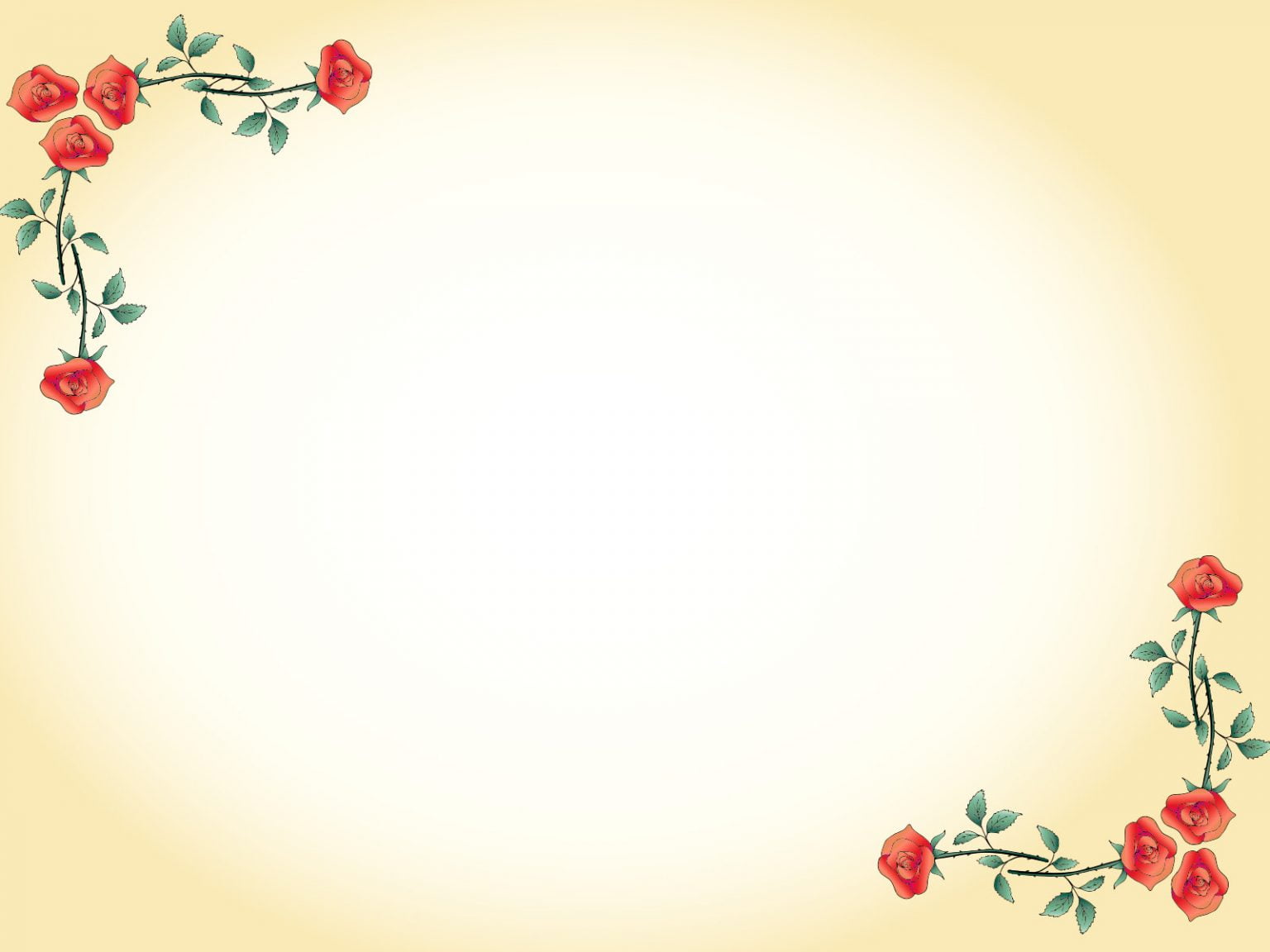 ÔN TẬP VĂN BẢN 4
TRONG LÒNG MẸ
(Trích Những ngày thơ ấu – Nguyên Hồng )
I. KIẾN THỨC CƠ BẢN
1. Xuất xứ: Trích từ chương IV hồi kí Những ngày thơ ấu (1938).
2. Thể loại: Tự truyện.
3. Phương thức biểu đạt: Tự sự kết hợp miêu tả và biểu cảm.
4. Bố cục: 2 phần
+ Phần 1 (Từ đầu đến hỏi đến chứ?): Cuộc đối thoại giữa người cô và bé Hồng.
+ Phần 2 (Còn lại): Cuộc gặp gỡ của bé Hồng và mẹ.
5. Tóm tắt: 
 	Chú bé Hồng có một tuổi thơ đầy bất hạnh: bố chết sớm vì nghiện ngập, mẹ vì cảnh cùng túng quá phải bỏ con đi tha hương cầu thực, chú phải sống với bà cô cay nghiệt. Một hôm, bà cô gọi Hồng đến và hỏi có muốn vào Thanh Hoá với mẹ không. Nhận ra vẻ mặt rất kịch và tâm địa độc ác của bà cô, Hồng nén lại niềm thương nhớ mẹ và trả lời không muốn vào. Nhưng bà cô vẫn cố tình kể chuyện mẹ Hồng khốn khổ, đã có con với người khác làm cho Hồng đau đớn, thương mẹ và căm phẫn những cổ tục đã đầy đoạ mẹ mình. Gần đến ngày giỗ bố, trên đường đi học về, Hồng thấy bóng người ngồi trên xe kéo giống mẹ. Chú đã đuổi theo và khi nhận ra mẹ, Hồng đã oà khóc nức nở. Hồng cảm thấy sung sướng và hạnh phúc vô cùng khi được ở trong lòng mẹ. Hồng thấy mẹ vẫn đẹp như ngày nào. Chú đã quên hết mọi lời xúc xiểm của bà cô.
6. Đặc sắc về nội dung và nghệ thuật:
*Nghệ thuật:
+ Lối văn uyển chuyển, thấm đượm chất trữ tình; lời văn tự truyện chân thành, giàu sức truyền cảm. 
+ Các hình ảnh so sánh giàu sức gợi cảm.
+ Nghệ thuật kể chuyện và xây dựng nhân vật thành công, đặc biệt là miêu tả tâm lí nhân vật tinh tế.
*Nội dung: 
	Đoạn trích Trong lòng mẹ đã kể lại một cách chân thực và cảm động những cay đắng, tủi cực cùng tình yêu thương cháy bỏng của nhà văn thời thơ ấu đối với người mẹ bất hạnh. Qua đó, ta càng thêm trân trọng tình mẫu tử trong cuộc sống.
II. LUYỆN ĐỀ ĐỌC HIỂU
Đề bài 01:  Đọc đoạn trích sau và thực hiện các yêu cầu bên dưới:
  “Một hôm, cô tôi gọi tôi đến bên, cười hỏi:
- Hồng! Mày có muốn vào Thanh Hóa chơi với mợ mày không?
 	Tưởng đến vẻ mặt rầu rầu và sự hiền từ của mẹ tôi, và nghĩ đến cảnh thiếu thốn một tình thương yêu ấp ủ từng phen làm tôi rớt nước mắt, tôi toan trả lời có. Nhưng, nhận ra những ý nghĩ cay độc trong giọng nói và trên nét mặt khi cười rất kịch của cô tôi kia, tôi cúi đầu không đáp.
Vì tôi biết rõ, nhắc đến mẹ tôi, cô tôi chỉ có ý gieo rắc vào đầu óc tôi những hoài nghi để tôi khinh miệt và ruồng rẫy mẹ tôi, một người đàn bà đã bị cái tội là góa chồng, nợ nần cùng túng quá, phải bỏ con cái đi tha hương cầu thực. Nhưng đời nào tình thương yêu và lòng kính mến mẹ tôi lại bị những rắp tâm tanh bẩn xâm phạm đến... Mặc dầu non một năm ròng mẹ tôi không gửi cho tôi lấy một lá thư, nhắn người thăm tôi lấy một lời và gửi cho tôi lấy một đồng quà.
Tôi cũng đã cười đáp lại cô tôi:
- Không! Cháu không muốn vào. Cuối năm thế nào mợ cháu cũng về. […]
Tỏ sự ngậm ngùi thương xót thầy tôi, cô tôi chập chừng nói tiếp:
- Mấy lại rằm tháng tám là giỗ đầu cậu mày, mợ mày về dù sao cũng đỡ tủi cho cậu mày, và mày cũng phải có họ, có hàng, người ta hỏi đến chứ?.”
             (Tuyển tập Nguyên Hồng, tập hai, Phan Cự Đệ sưu tầm, tuyển chọn và giới thiệu, NXB Văn học Hà Nội, 1997)
Câu 1. Xác định các phương thức biểu đạt được sử dụng trong đoạn trích. 
Câu 2. Theo đoạn trích, mục đích của người cô khi nhắc với bé Hồng về người mẹ của bé là gì? 
Câu 3. Qua cuộc đối thoại giữa Hồng với bà cô, em thấy chú bé Hồng là người như thế nào?
Câu 4a. Theo em, người thân trong một gia đình nên có cách đối xử với nhau như thế nào?
Câu 4b. Ở tuổi cắp sách đến trường, em nghĩ tuổi thơ cần những gì?
Gợi ý làm bài
Câu 1: Các phương thức biểu đạt trong đoạn trích: miêu tả, tự sự và biểu cảm.
Câu 2: Theo đoạn trích, , mục đích của người cô khi nhắc với bé Hồng về người mẹ của bé là gieo rắc vào đầu óc cậu những hoài nghi để cậu khinh miệt và ruồng rẫy mẹ mình.
Câu 3: Qua cuộc đối thoại giữa Hồng với bà cô, có thể thấy bé Hồng là chú bé nhạy cảm và có tình yêu thương mẹ mãnh liệt, biết cảm thông và có niềm tin không dễ lay chuyển về người mẹ đáng thương của mình.
Câu 4a: HS đưa được ra ý kiến riêng, phù hợp là được.
Có thể nêu: 
Người thân trong một gia đình cần đối xử thật lòng, yêu thương thật lòng và dành những điều tốt đẹp nhất cho nhau. 
Các thành viên phải biết quan tâm, chia sẻ, bồi đắp tình cảm.
Câu 4b: HS đưa được ra ý kiến riêng, phù hợp là được.
Có thể nêu: Ở tuổi cắp sách đến trường, em nghĩ tuổi thơ cần được:
- Sống trong tình yêu thương, chăm sóc, che chở của người thân, cần một gia đình đúng nghĩa.
- Cần được vui chơi, nô đùa, được đến trường học hành.
- Cần được quan tâm chăm sóc về vật chất và tinh thần.
Đề bài 02:  Đọc đoạn trích sau và trả lời câu hỏi:
	“Chiều hôm đó, tan buổi học ở trường ra, tôi chợt thoáng thấy một bóng người ngồi trên xe kéo giống giống mẹ tôi. Tôi liền đuổi theo, gọi bối rối:
- Mợ ơi! Mợ ơi! Mợ ơi!...
 	Nếu người quay lại ấy là người khác thì thật là một trò cười tức bụng cho lũ bạn tôi chúng nó khua guốc inh ỏi và nô đùa ầm ĩ trên hè. Và cái lầm đó không những làm tôi thẹn mà còn tủi cực nữa, khác gì cái ảo ảnh của một dòng nước trong suốt chảy dưới bóng râm đã hiện ra trước con mắt gần rạn nứt của người bộ hành ngã gục giữa sa mạc.
Xe chạy chậm chậm... Mẹ tôi cầm nón vẫy tôi, vài giây sau, tôi đuổi kịp. Tôi thở hồng hộc, trán đẫm mồ hôi, và, khi trèo lên xe, tôi ríu cả chân lại. Mẹ tôi vừa kéo tay tôi, xoa đầu tôi hỏi, thì tôi òa lên khóc rồi cứ thế nức nở. Mẹ tôi cũng sụt sùi theo:
- Con nín đi! Mợ đã về với các con rồi mà.
Mẹ tôi lấy vạt áo nâu thấm nước mắt cho tôi rồi xốc nách tôi lên xe.
Đến bấy giờ tôi mới kịp nhận ra mẹ tôi không còm cõi xơ xác quá như cô tôi nhắc lại lời người họ nội của tôi nói. Gương mặt mẹ tôi vẫn tươi sáng với đôi mắt trong, và nước da mịn làm nổi bật màu hồng của hai gò má. Hay tại sự sung sướng bỗng được trông nhìn và ôm ấp cái hình hài máu mủ của mình mà mẹ tôi lại tươi đẹp như thuở còn sung túc? Tôi ngồi trên đệm xe, đùi áp đùi mẹ tôi, đầu ngả vào cánh tay mẹ tôi, tôi thấy những cảm giác ấm áp đã bao lâu mất đi bỗng lại mơn man khắp da thịt. Hơi quần áo mẹ tôi và những hơi thở ở khuôn miệng xinh xắn nhai trầu phả ra lúc đó thơm tho lạ thường.”
            (Tuyển tập Nguyên Hồng, tập hai, Phan Cự Đệ sưu tầm, tuyển chọn và giới thiệu, NXB Văn học Hà Nội, 1997)
Câu 1. Chỉ ra ngôi kể được sử dụng trong đoạn trích.
Câu 2. Nêu nội dung chính của đoạn trích.
Câu 3. Chỉ ra và nêu tác dụng của biện pháp tu từ so sánh trong đoạn văn sau:
“Nếu người quay lại ấy là người khác thì thật là một trò cười tức bụng cho lũ bạn tôi chúng nó khua guốc inh ỏi và nô đùa ầm ĩ trên hè. Và cái lầm đó không những làm tôi thẹn mà còn tủi cực nữa, khác gì cái ảo ảnh của một dòng nước trong suốt chảy dưới bóng râm đã hiện ra trước con mắt gần rạn nứt của người bộ hành ngã gục giữa sa mạc”
Câu 4. Từ những cảm xúc của Hồng khi gặp lại mẹ, em có suy nghĩa gì về ý nghĩa của tình mẫu tử với mỗi người?
Gợi ý làm bài
Câu 1: Ngôi kể thứ nhất, người kể xưng “tôi”.
Câu 2: Nội dung chính của đoạn trích: Diễn biến tâm trạng của chú bé Hồng khi gặp lại mẹ sau thời gian dài xa cách.
Câu 3: 
Biện pháp so sánh:  So sánh niềm khao khát, mong chờ mẹ trong lòng Hồng cũng giống như khát khao của người khách bộ hành giữa sa mạc về một dòng nước trong suốt chảy dới bóng râm.
Tác dụng:
+ Nhấn mạnh niềm khao khát, thương nhớ mẹ của chú bé Hồng. 
+ Giúp người đọc càng cảm nhận rõ hơn tình yêu mẹ tha thiết trong lòng chú bé.
+ Làm cho lời văn thêm giàu cảm xúc, giàu hình ảnh hơn.
Câu 4: HS nêu suy nghĩ của bản thân.
Có thể nêu: Ý nghĩa của tình mẫu tử đối với mỗi người trong cuộc sống:
- Giúp đời sống tinh thần của ta thêm đầy đủ, phong phú và ý nghĩa.
- Là điểm tựa tinh thần, tiếp thêm cho ta sức mạnh trước mỗi khó khăn.
- Giúp ta tránh khỏi những cám dỗ trong cuộc sống.
- Là niềm tin, là động lực và là mục đích cho sự nỗ lực và khát khao sống của cá nhân.
Đề bài 03:  Đọc văn bản sau và trả lời câu hỏi:
                                             ANH HAI 	- Ăn thêm cái nữa đi con! 	– Ngán quá, con không ăn đâu! 	– Ráng ăn thêm một cái, má thương. Ngoan đi cưng! 	– Con nói là không ăn mà. Vứt đi! Vứt nó đi! 	Thằng bé lắc đầu nguầy nguậy, gạt mạnh tay. Chiếc bánh kem văng qua cửa xe rơi xuống đường sát mép cổng. Chiếc xe hơi láng bóng rồ máy chạy đì.
Hai đứa trẻ đang bới móc đống rác gần đó, thấy chiếc bánh nằm chỏng chơ xô đến nhặt. Mắt hai đứa sáng rực lên, dán chặt vào chiếc bánh thơm ngon. Thấy bánh lấm láp, đứa con gái nuốt nước miếng bảo thằng con trai: 	– Anh Hai thổi sạch rồi mình ăn. Thằng anh phùng má thổi. Bụi đời đã dính, chẳng chịu đi cho. Đứa em sốt ruột cũng ghé miệng thổi tiếp. Chính cái miệng háu đói của nó làm bánh rơi tõm xuống cống hôi hám, chìm hẳn. 	– Ai biểu anh Hai thổi chi cho mạnh – Con bé nói rồi thút thít. 	– Ừa. Tại anh! Nhưng kem còn dính tay nè. Cho em ba ngón, anh chỉ liếm hai ngón thôi!                                                                   (Theo Lý Thanh Thảo)
Câu 1. Xác định ngôi kể của câu chuyện.Câu 2. Xác định ít nhất 1 từ tượng hình 1 từ tượng thanh có trong văn bản.Câu 3. Sự việc nào làm nổi bật ý nghĩa nhan đề? Đó là ý nghĩa gì?Câu 4. Qua văn bản, em rút ra thông điệp ý nghĩa nào? Lí giải về thông điệp rút ra.
Gợi ý làm bài
Câu 1. Ngôi kể của câu chuyện: ngôi kể thứ baCâu 2. Xác định ít nhất 1 từ tượng hình 1 từ tượng thanh có trong văn bản:
Từ tượng hình: Nguầy nguậy, chỏng chơ, lấm láp
Từ tượng thanh: Thút thít
Câu 3. 
- Sự việc làm nổi bật nhan đề: Khi chiếc bánh kem bị rơi hẳn xuống cống, người anh hai đã dỗ dành, an ủi em gái: “Nhưng kem còn dính tay nè. Cho em ba ngón, anh chỉ liếm hai ngón thôi!”- Ý nghĩa: Ca ngợi tình cảm anh em ruột thịt yêu thương, đùm bọc, nhường nhịn, sẻ chia, gắn bó khăng khít.
Câu 4. Qua văn bản, HS có thể rút ra một trong những thông điệp sau:
- Cần trân trọng những gì mình đang có, cần biết sẻ chia, quan tâm những người có hoàn cảnh khó khăn hơn mình.
- Anh em cần yêu thương, sẻ chia, gắn bó với nhau.
…
HS tự lí giải thông điệp.